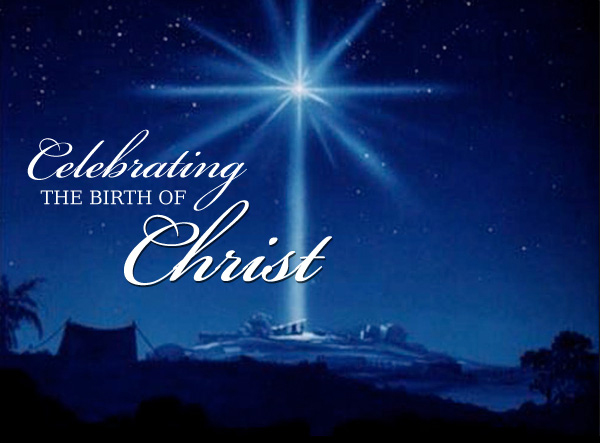 Part 1
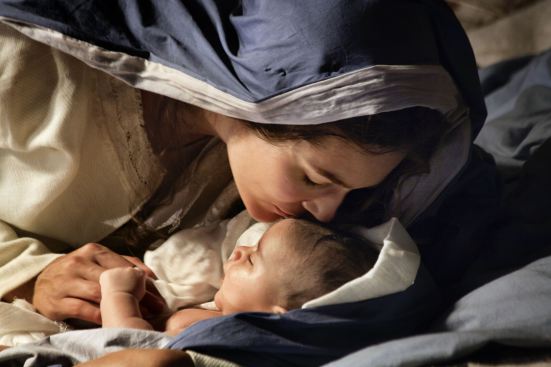 Video
A Savior is Born
https://www.mormon.org/christmas?cid=HP_SU_11-29-2015_dMIS_fSPC_xLIDyL1-A_
Old Testament vs. Book of Mormon Prophecy
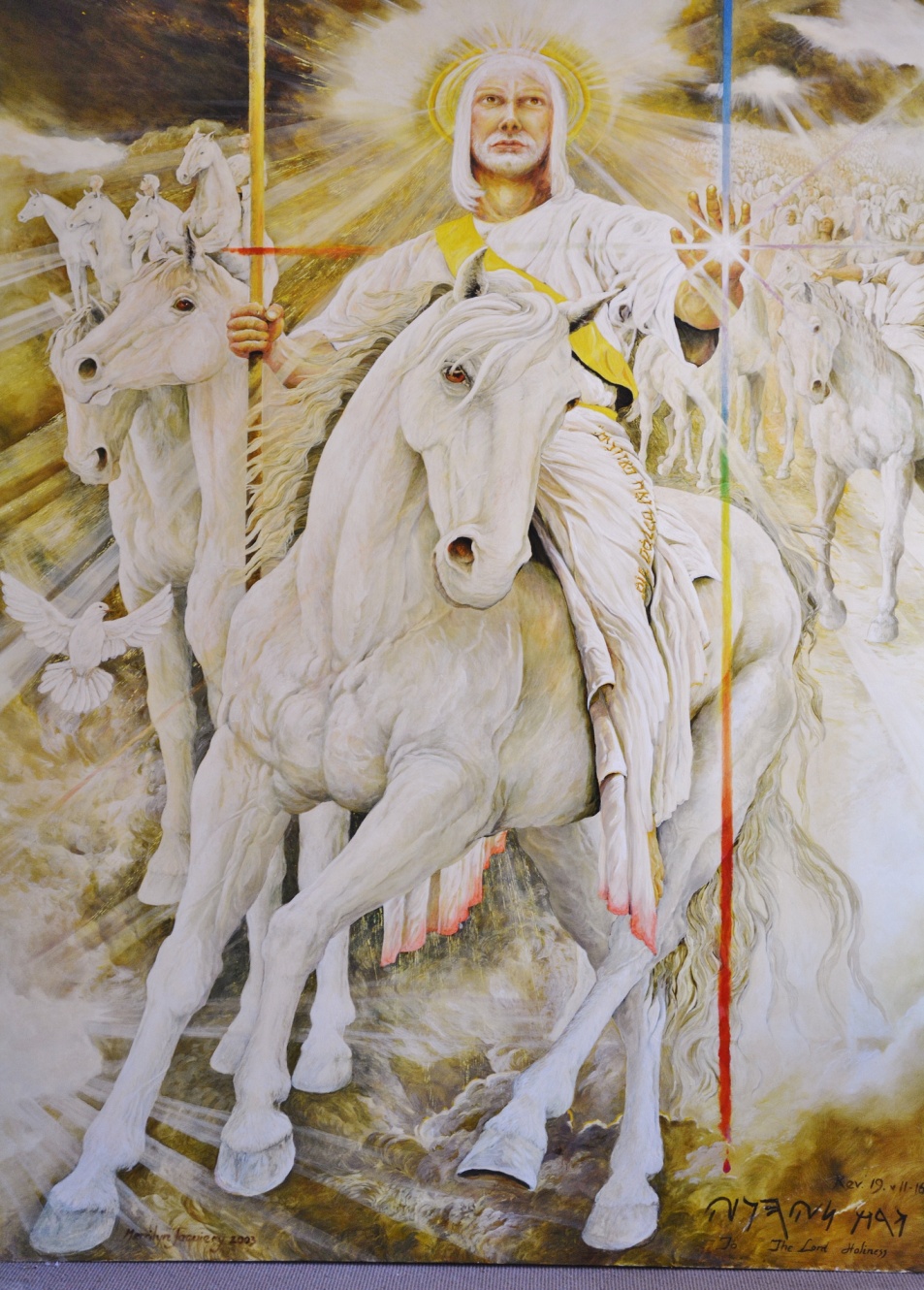 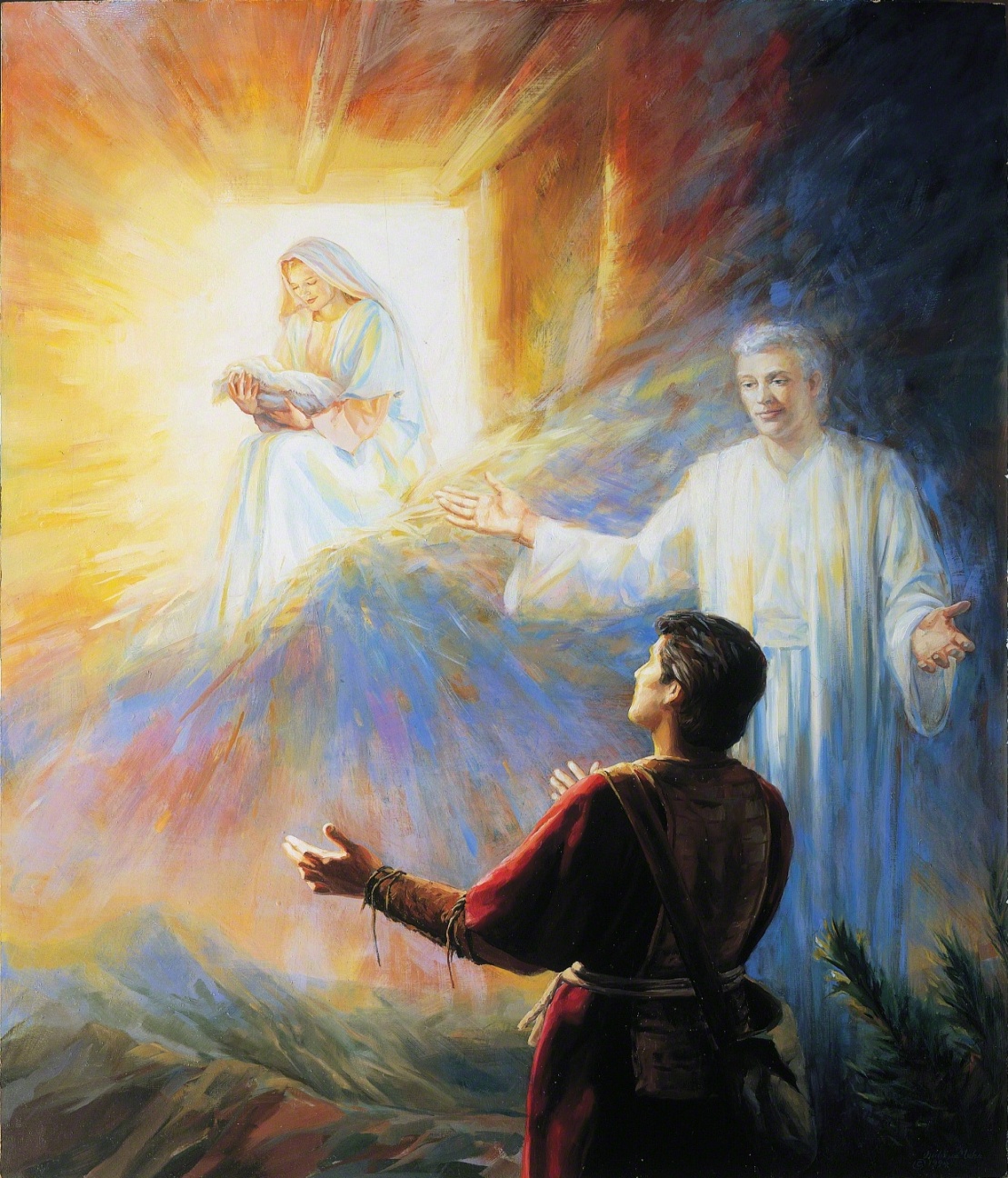 Old Testament Messiah
Book of Mormon Messiah
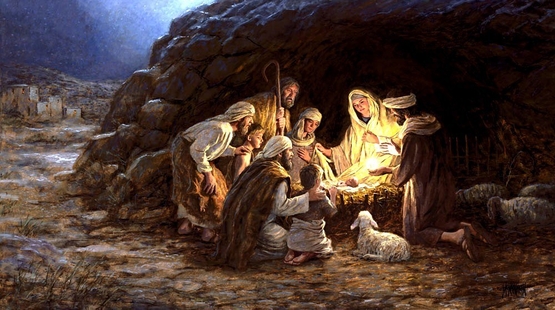 When Was Jesus Born?
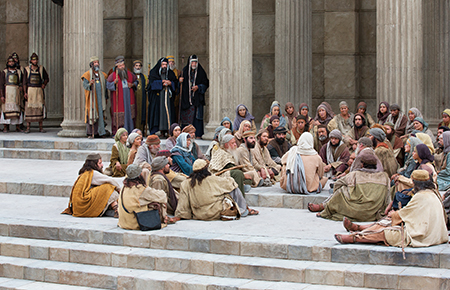 The Meridian of Time
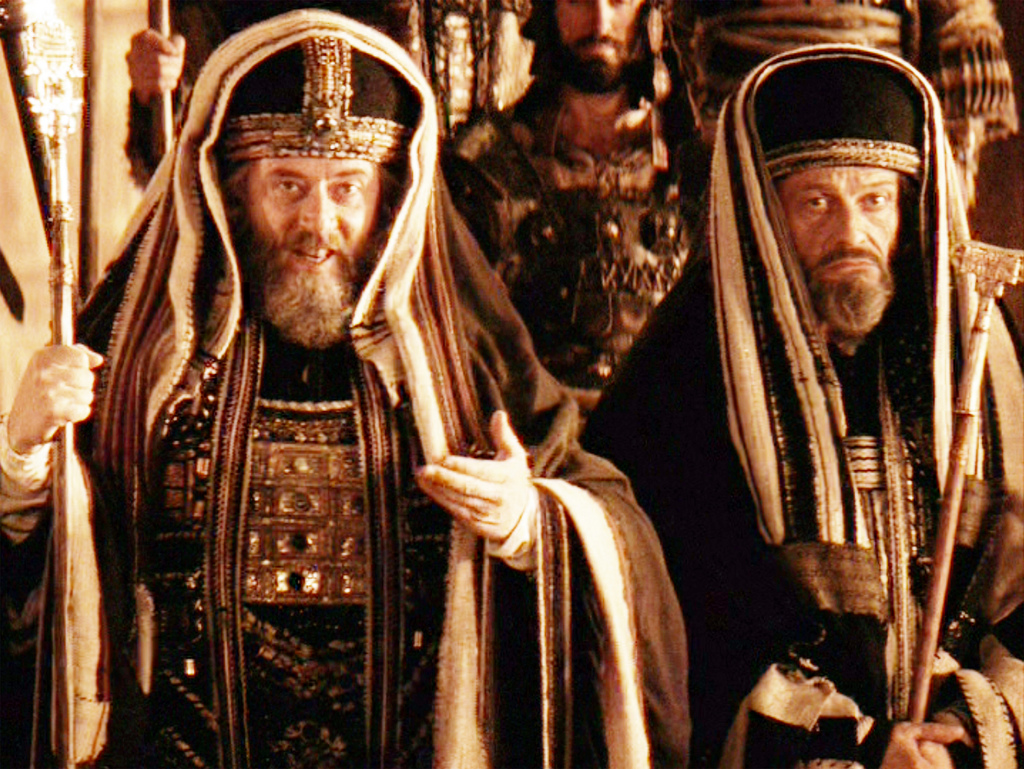 Chief Priests and Sadducees
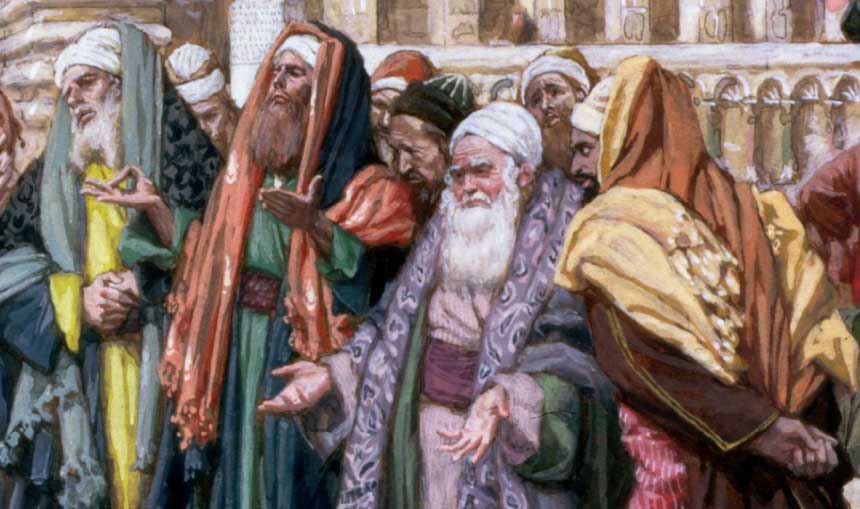 Pharisees and Scribes
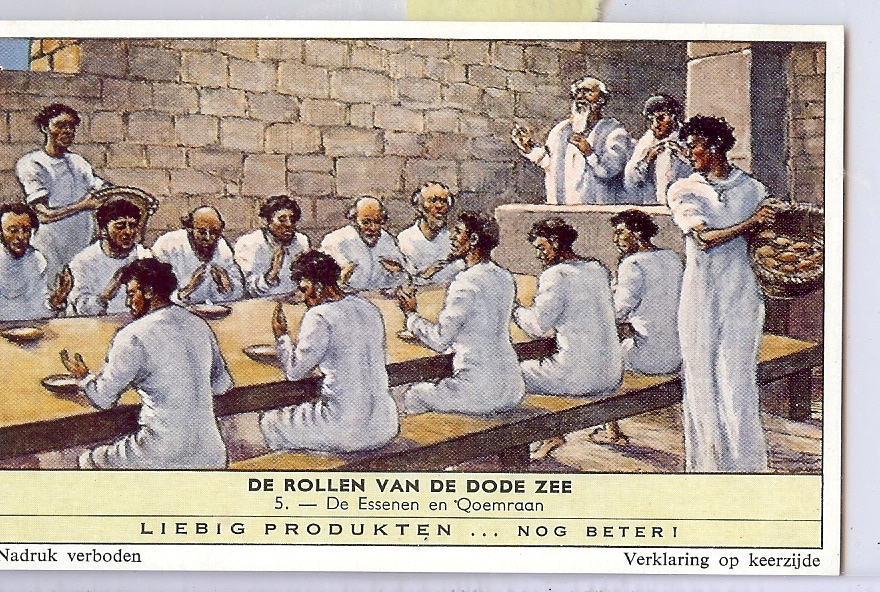 Essenes 
or Herodians
Nativity Quiz
1. How many wise men were there?
	A. 3
	B. 7-8			
	C. The Bible doesn’t say
 
2. Did Joseph meet the wise men?
	A. Yes, in the stable
	B. Yes in their home		
	C. The Bible doesn’t say.
 
3. What animal did Mary ride to Bethlehem?
	A. A donkey		
	B. A horse
	C. A camel
	D. The Bible doesn’t say
 
4. The Parents named the child Jesus because
	A. An angel told Mary
	B. An angel told Joseph
	C. All of the above
6. What animals were present at the Nativity?
	A. Goats, Sheep, and Cattle
	B. Chicken and pigeons
	C. Pigs
	D. Oxen
	E. The Bible doesn’t say
 
7. Who besides the wise men saw the star?
	A. Shepherds
	B. Herod
	C. The Bible does not say
 
8. How did the star compare in brightness with the 
    other stars?
	A. Far brighter than the other stars.
	B. Lots brighter than the other stars.
	C. The Bible does not say
 
9. How soon after Joseph and Mary reached Bethlehem 
     was  Jesus born?
	A. Immediately, the same day.
	B. The same week.
	C. The Bible does not say.
5. What kind of a building was Jesus born in?
	A. A stable
	B. A cave
	C. A hospital
	D. The Bible doesn’t say
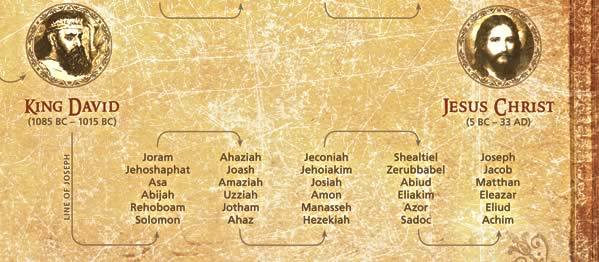 The Lineage of Jesus Christ
Women in Jesus’ Genealogy
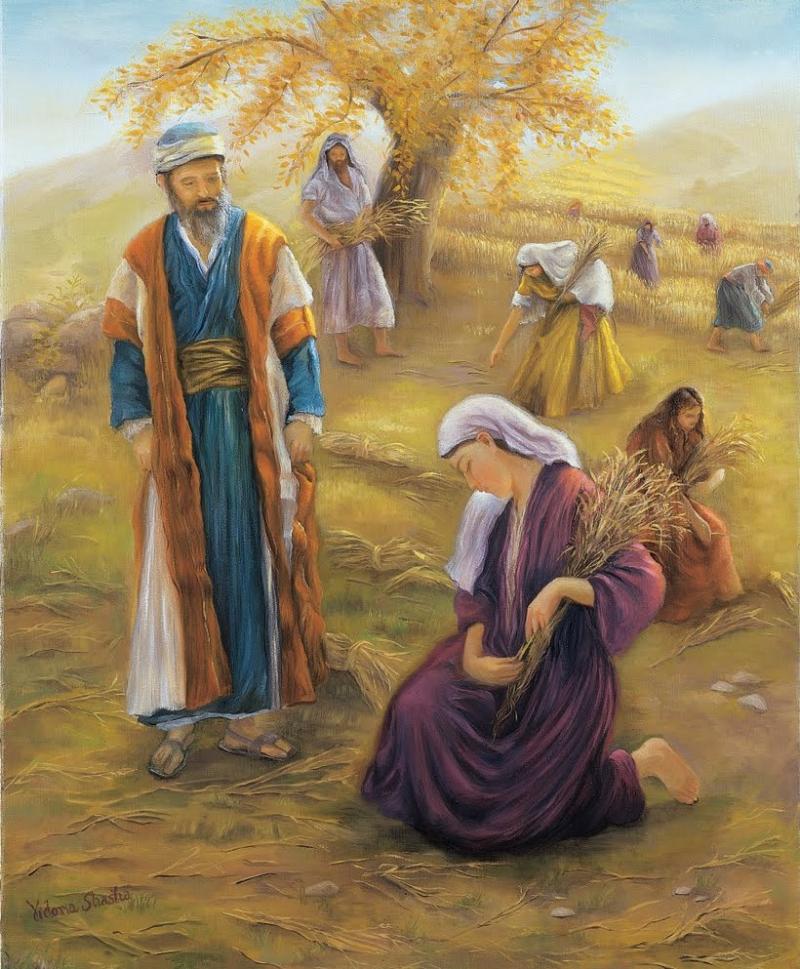 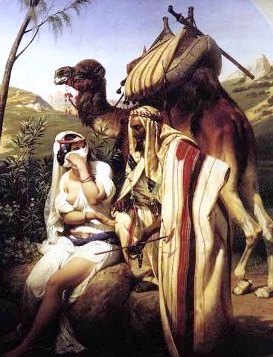 Ruth
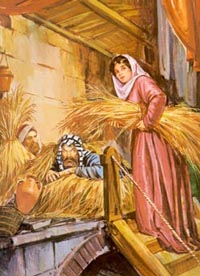 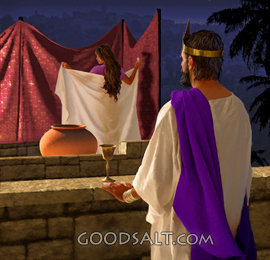 Tamar
Rahab
Bathsheba
Mary’s Parents  -  Joachim and Anna
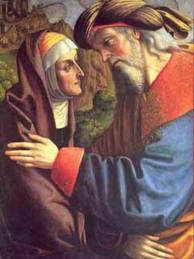 Childless  Couple
"You are not worthy 
to offer sacrifice 
with those childless hands."
"Anna, your wife, 
shall bring you a daughter and you shall 
call her name Mary.”
Mary Being Presented at the Temple
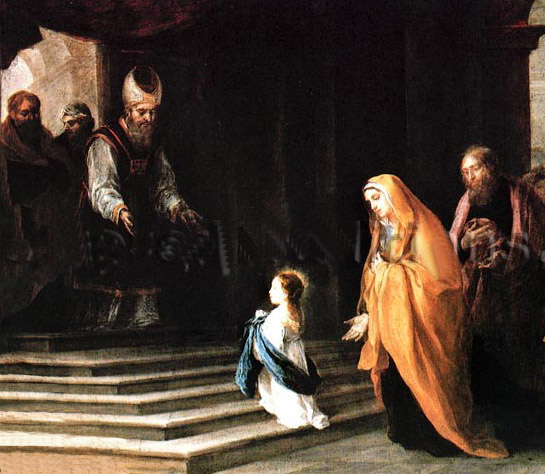 Miriam  or  Mary
“Excellence” 
or “Bitterness”
Mary may have been dedicated to temple service
as a small child
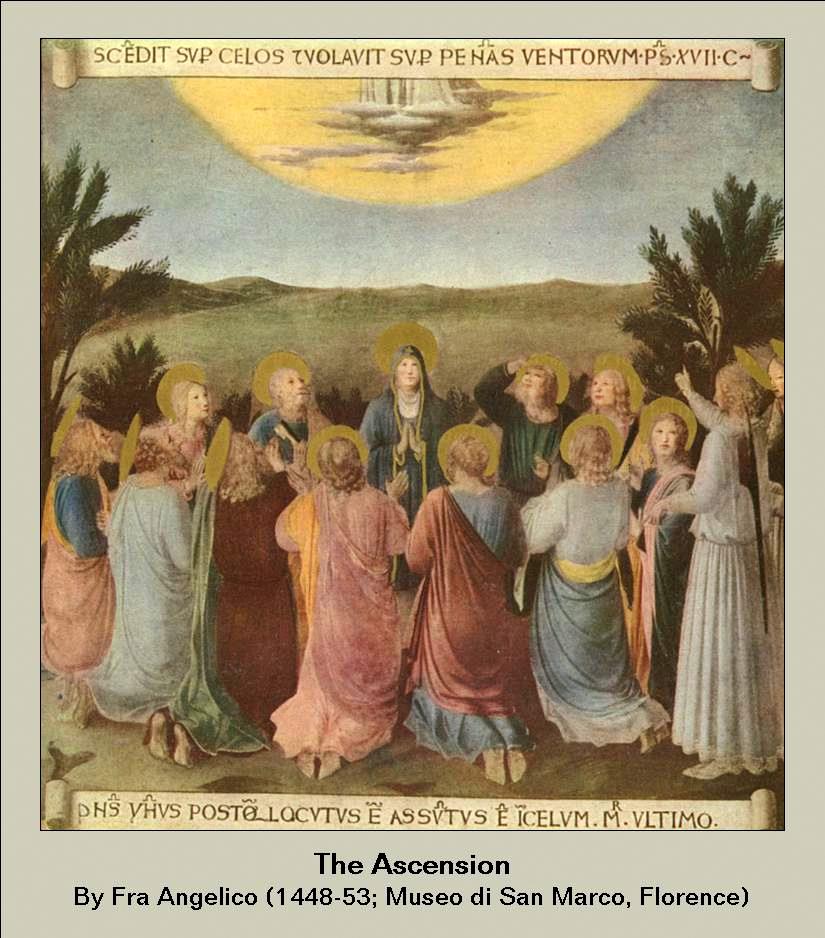 Ancient Prayer Circle
Vision 
in the 
Temple
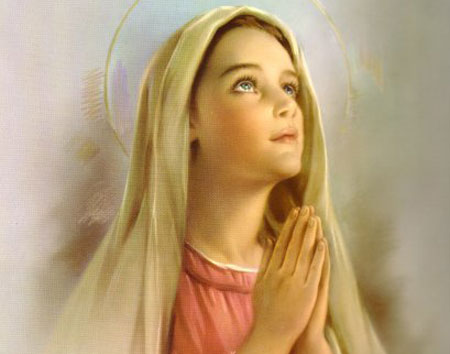 Mary – the Greatest Female Spirit
"Can we speak too highly of her whom the Lord has blessed above all women?  There was only on Christ, and there is only one Mary.  Each was noble and great in the pre-mortal existence and each was foreordained to the ministry he or she performed.  We cannot but think that the Father would choose the greatest female spirit to be the mother of His Son, even as He chose the male spirit like unto Him to be the Savior."
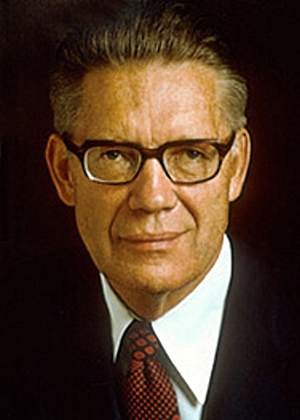 The Mortal Messiah	     Bruce R McConkie
Joseph the Carpenter
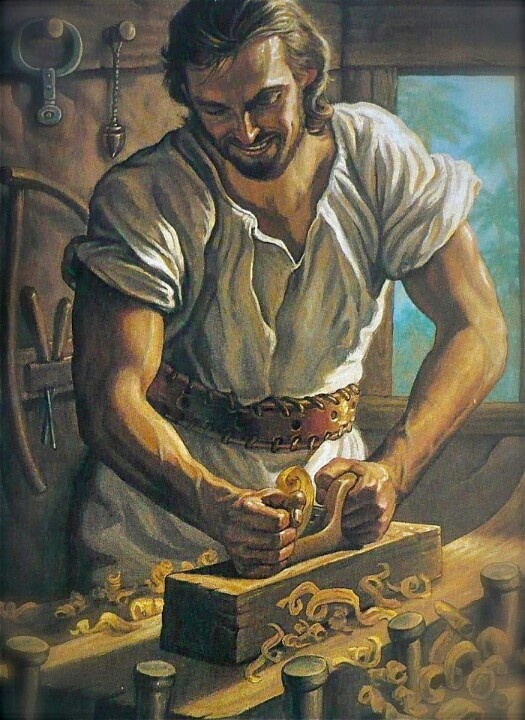 He was a Just man
Tzaddik

A Master builder

Learned

In tune 
with the Spirit

Beyond Reproach
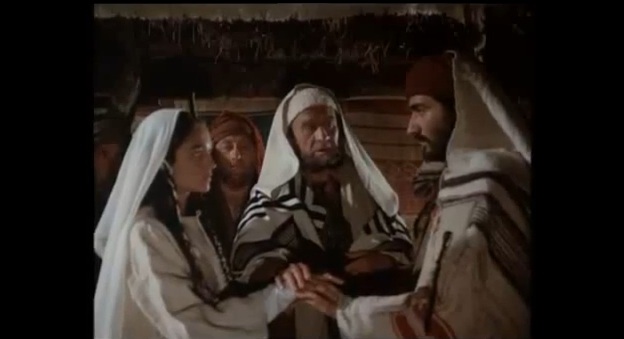 Betrothal of Joseph & Mary
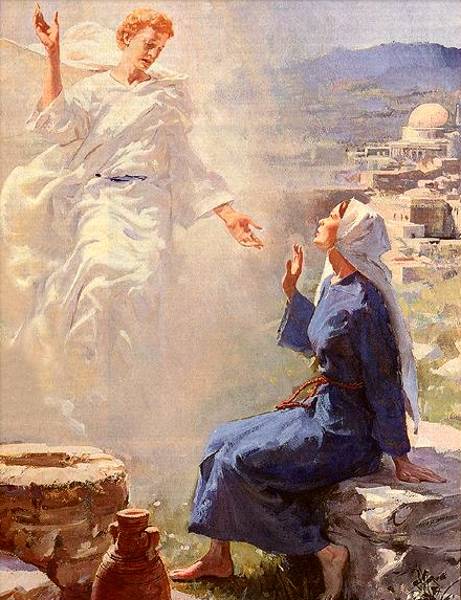 The
Annunciation
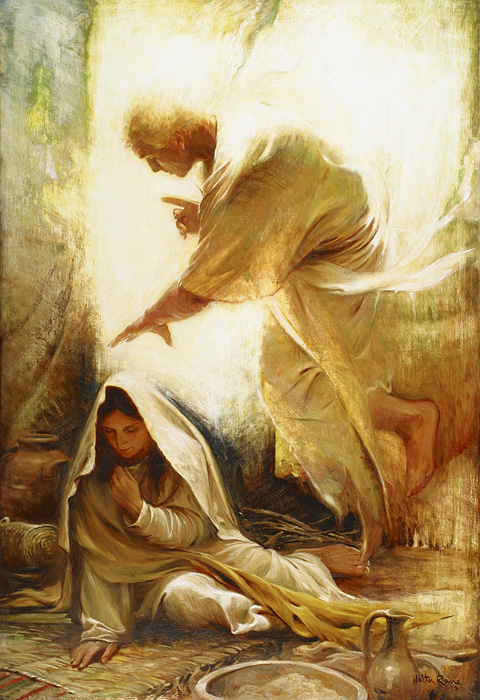 “How Shall 
this be, 

seeing 
I know not 
a Man”
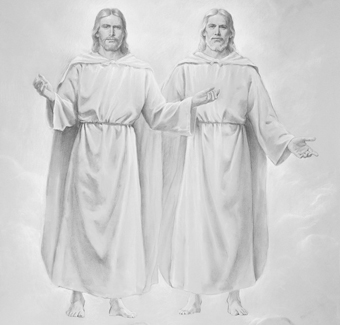 The Only Begotten of the Father
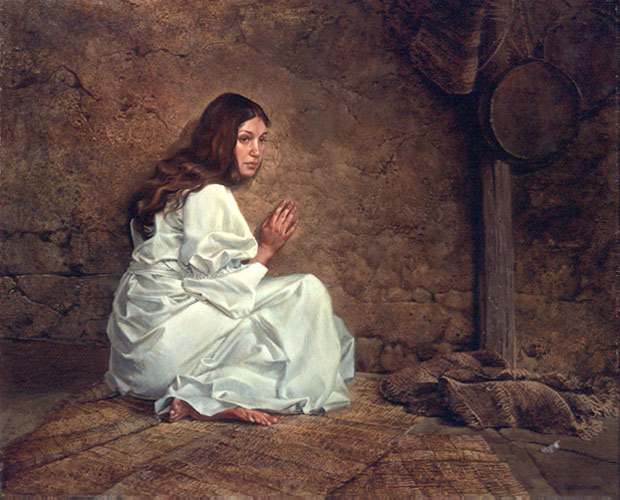 Mary’s Call
"So we find Mary, 
about 13 years of age 
and inexperienced 
in meeting the trials of life, under contract to marry, 
but with the child 
of God the Father 
by the power 
of the Holy Ghost.”

Bruce R. McConkie
“Mary, Thou Hast Found Favor”
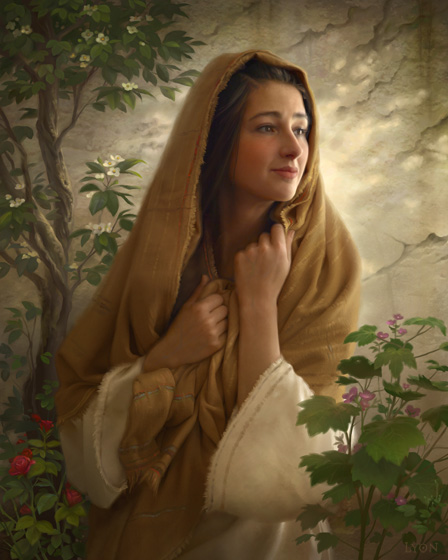 “Behold 
the handmaid 
of the Lord….
…..Be it unto me according 
to thy word.”
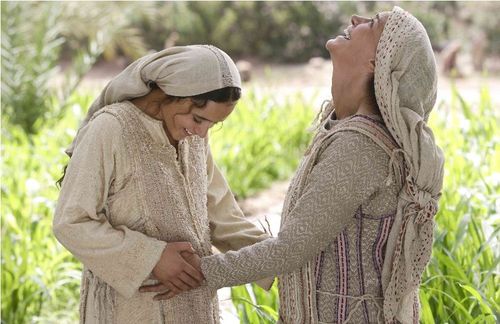 Blessed Art Thou Among Women”
The Magnificat
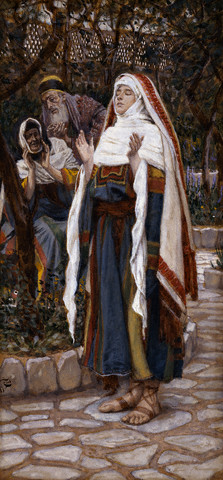 My soul doth magnify the Lord,
 And my spirit hath rejoiced 
in God my Saviour.

 For he hath regarded the low estate of his handmaiden: 
for, behold, from henceforth 
all generations 
shall call me blessed.

 For he that is mighty 
hath done to me great things; 
and holy is his name.
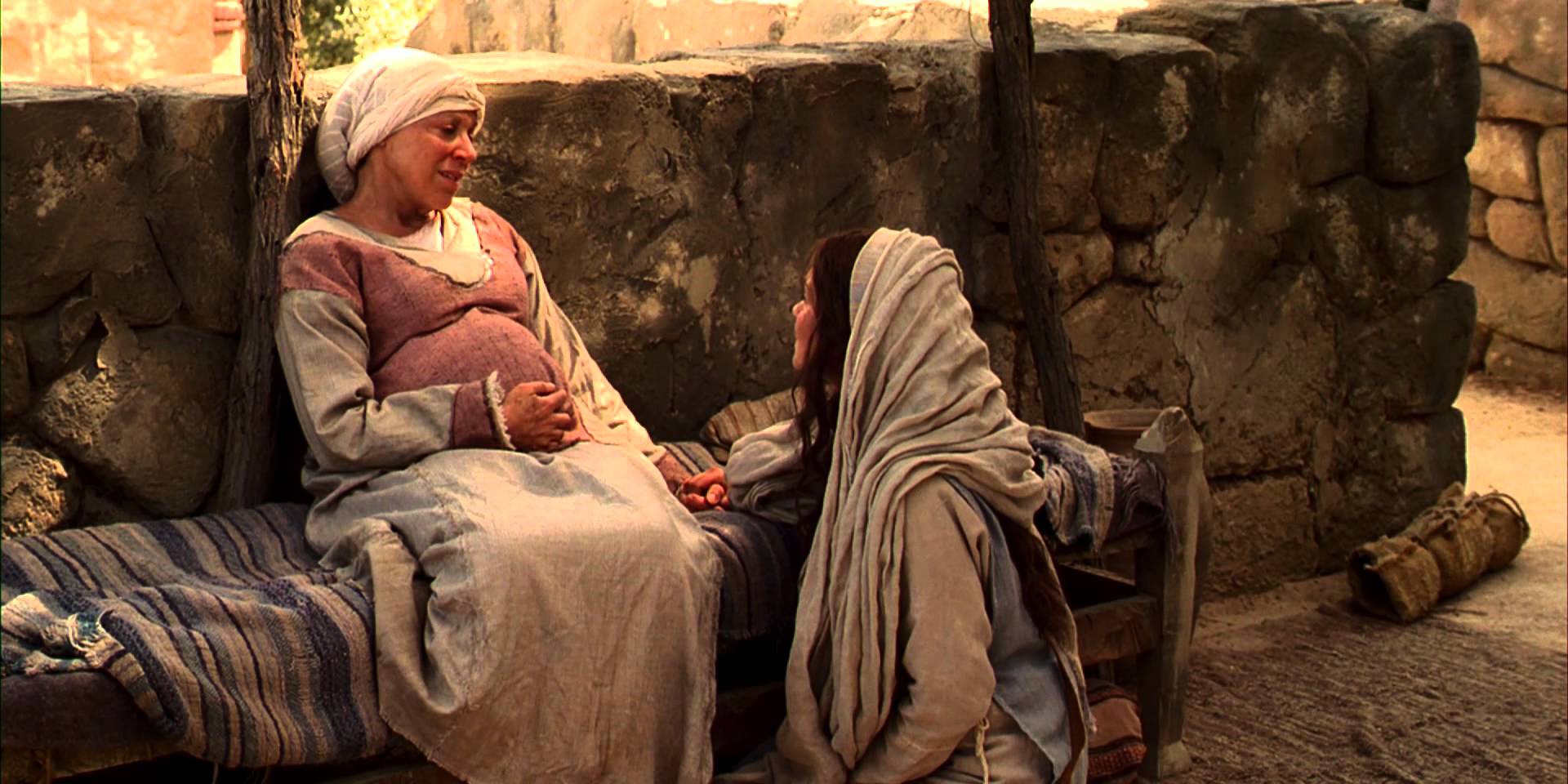 Video  Mary & Elizabeth Rejoice Together
	https://www.lds.org/bible-videos/videos/mary-and-elisabeth-rejoice-together?lang=eng
“Mary was Found to Be with Child”
James, 
brother of Jesus:

    “And Mary was in her sixth month and behold Joseph came….
	…..and entering into her house, he discovered she was big with child. 
And he…..
	    …….wept bitterly."
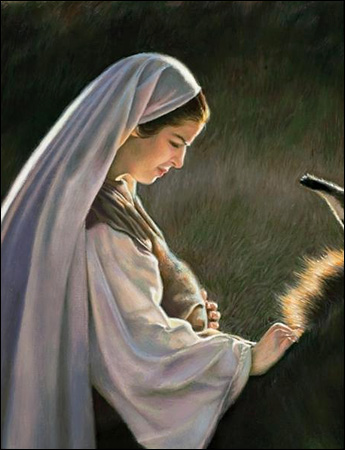 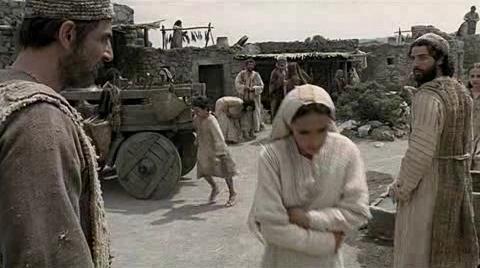 Video 
The Nativity Story
https://www.youtube.com/watch?v=Ezwp10egu-c
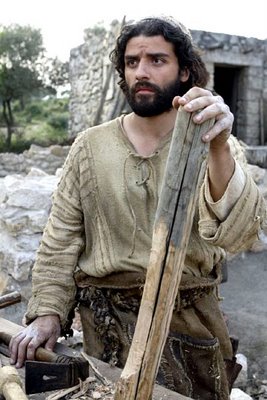 “Joseph 
was 
Minded 
to Put 
Her Away

 Privily”
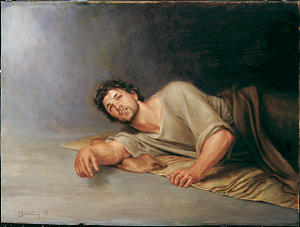 Joseph’s Vision
That which is 
conceived in her 
Is  of  the Holy Ghost
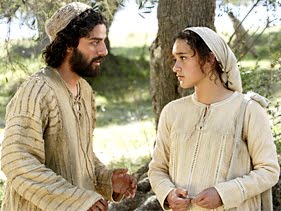 Video
The Nativity Story
https://www.youtube.com/watch?v=Ezwp10egu-c
Continue with 
Celebrating the Birth of Christ 
Part 2